Презентация
 Домашние животные
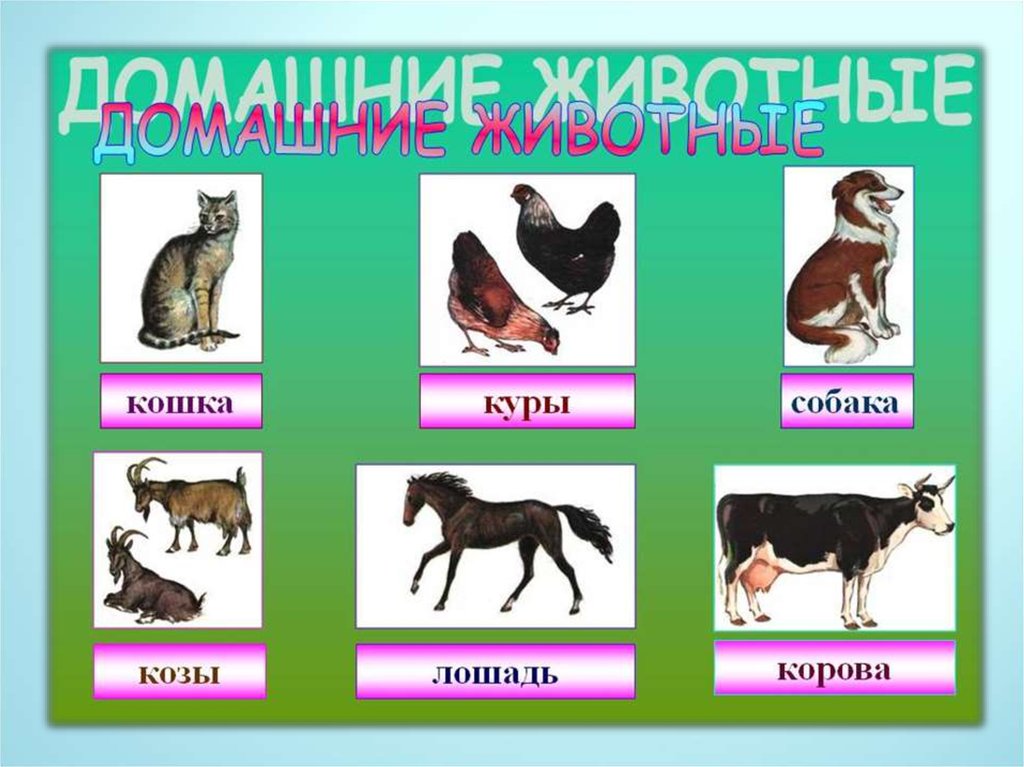 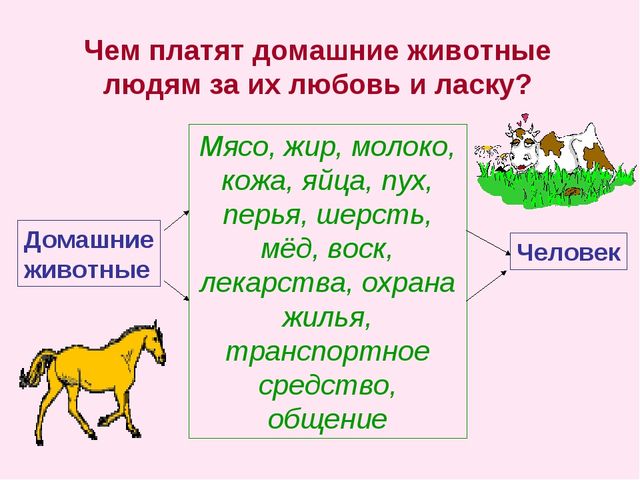 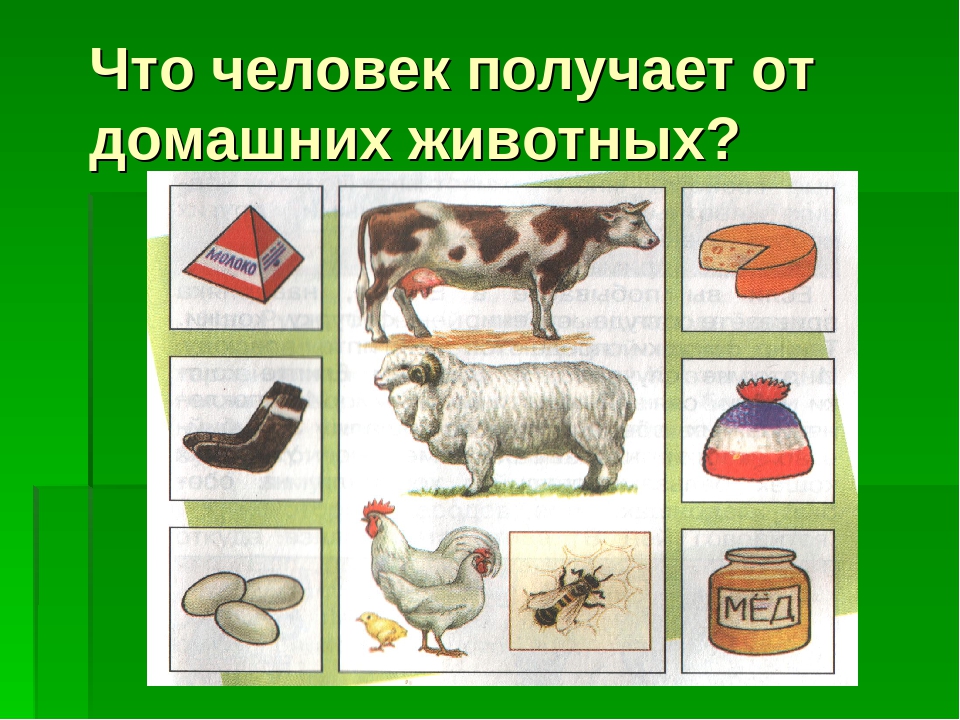 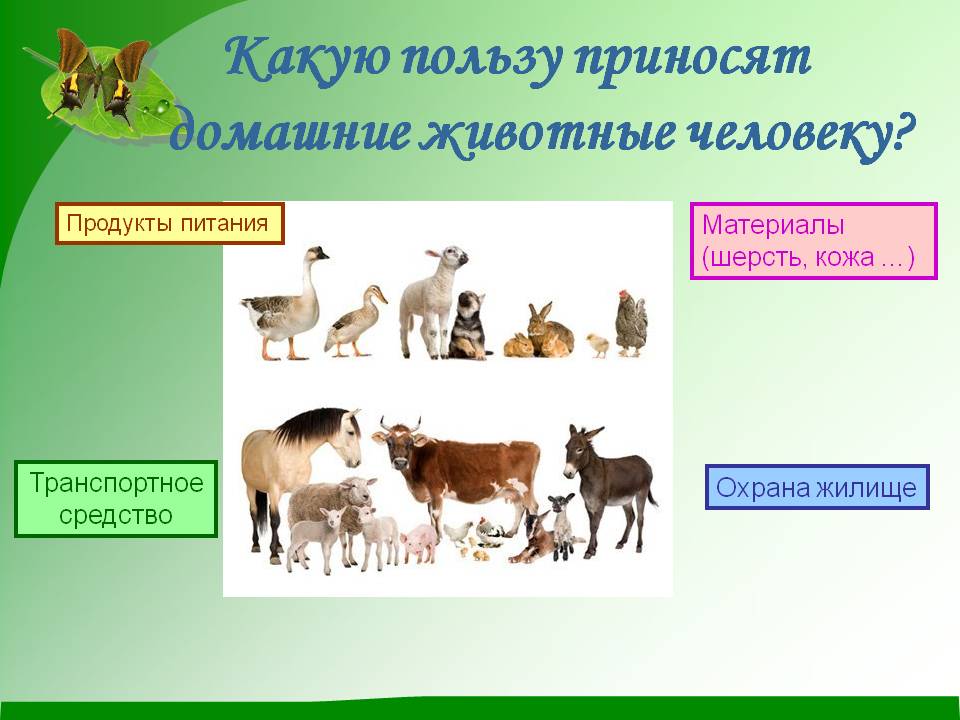 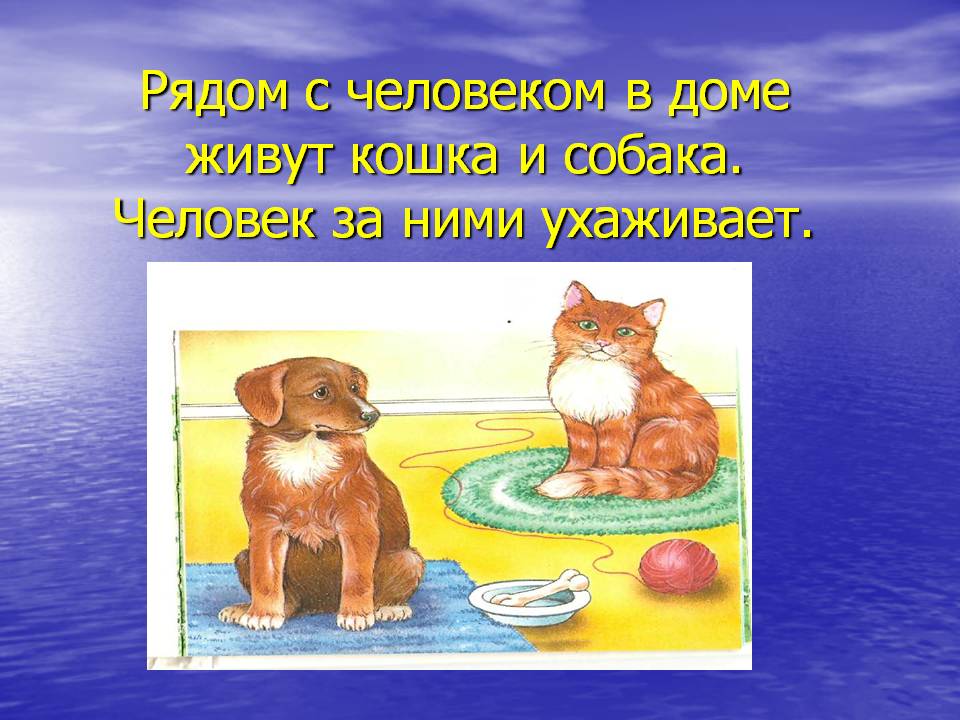 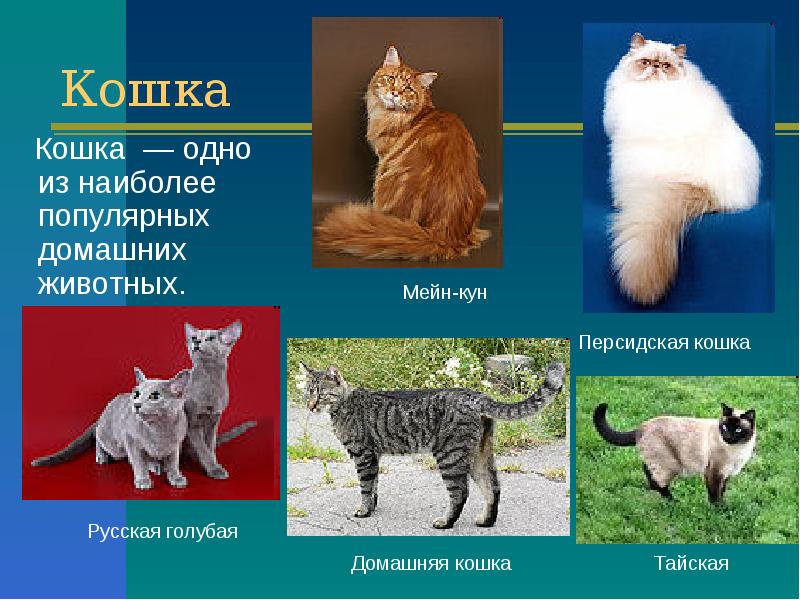 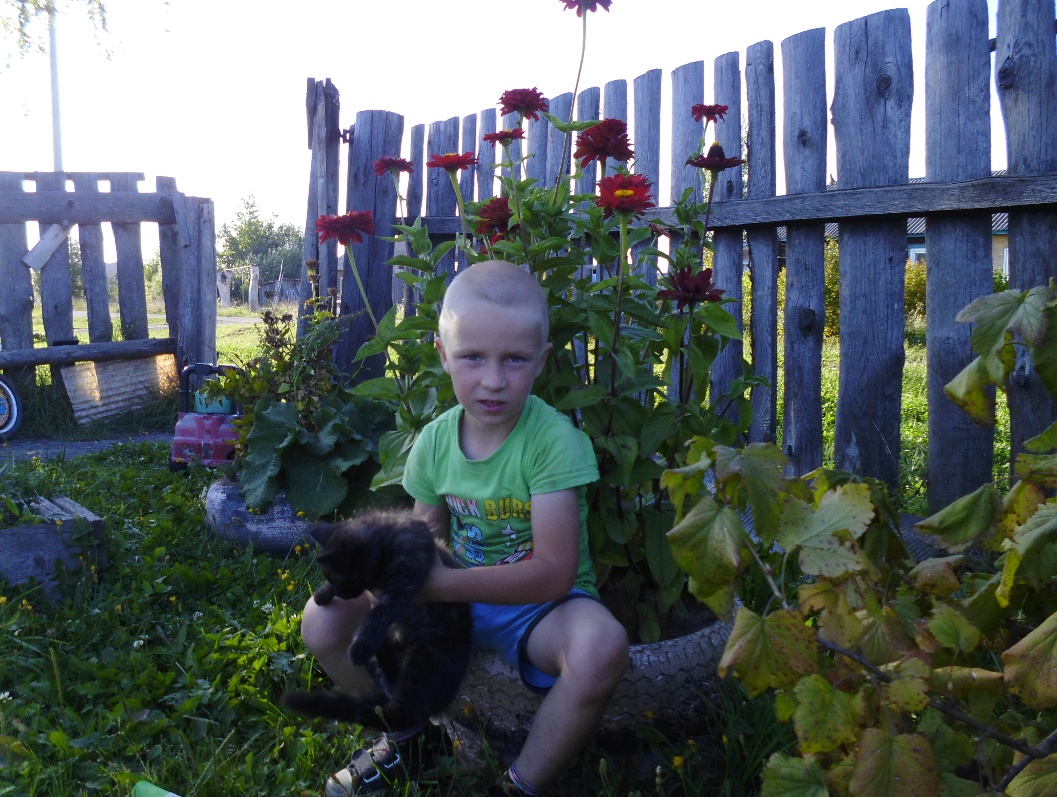 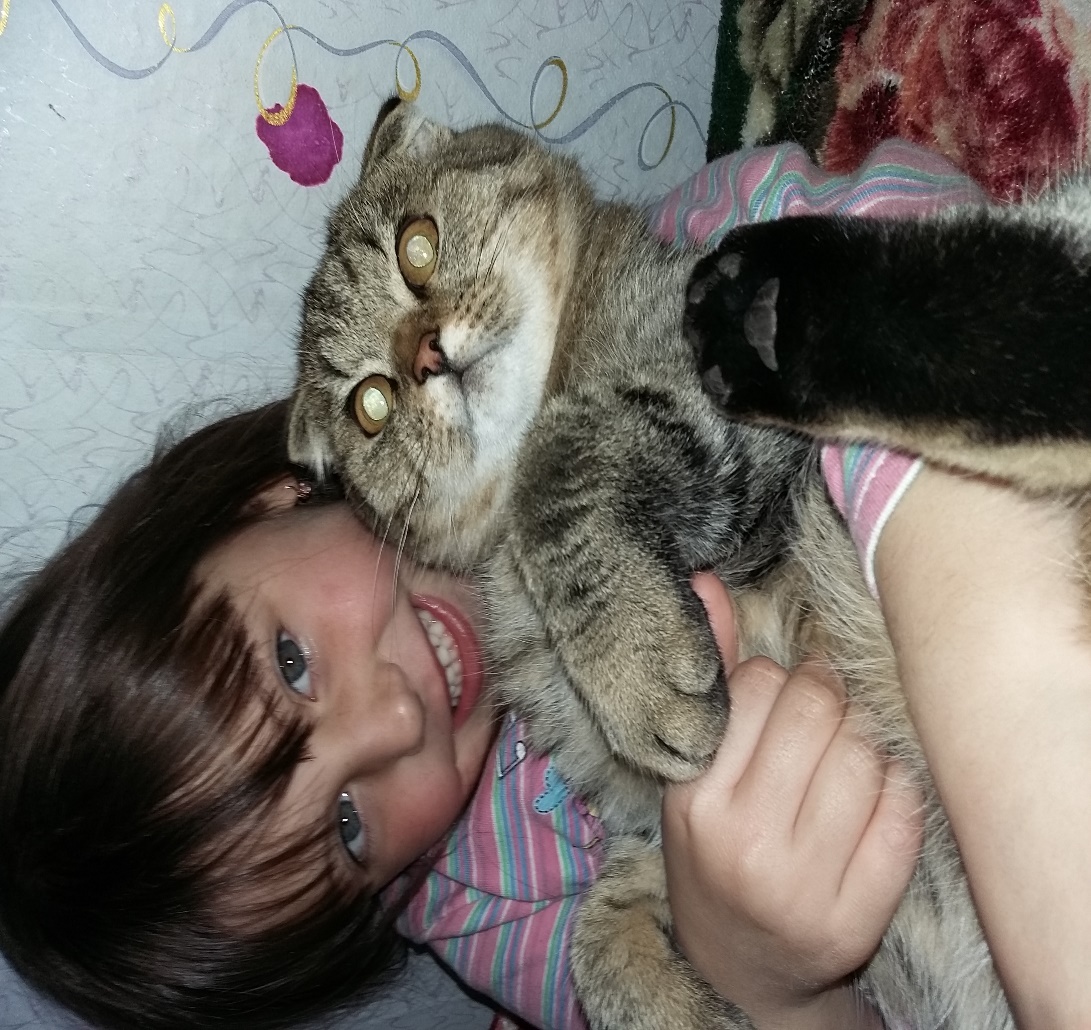 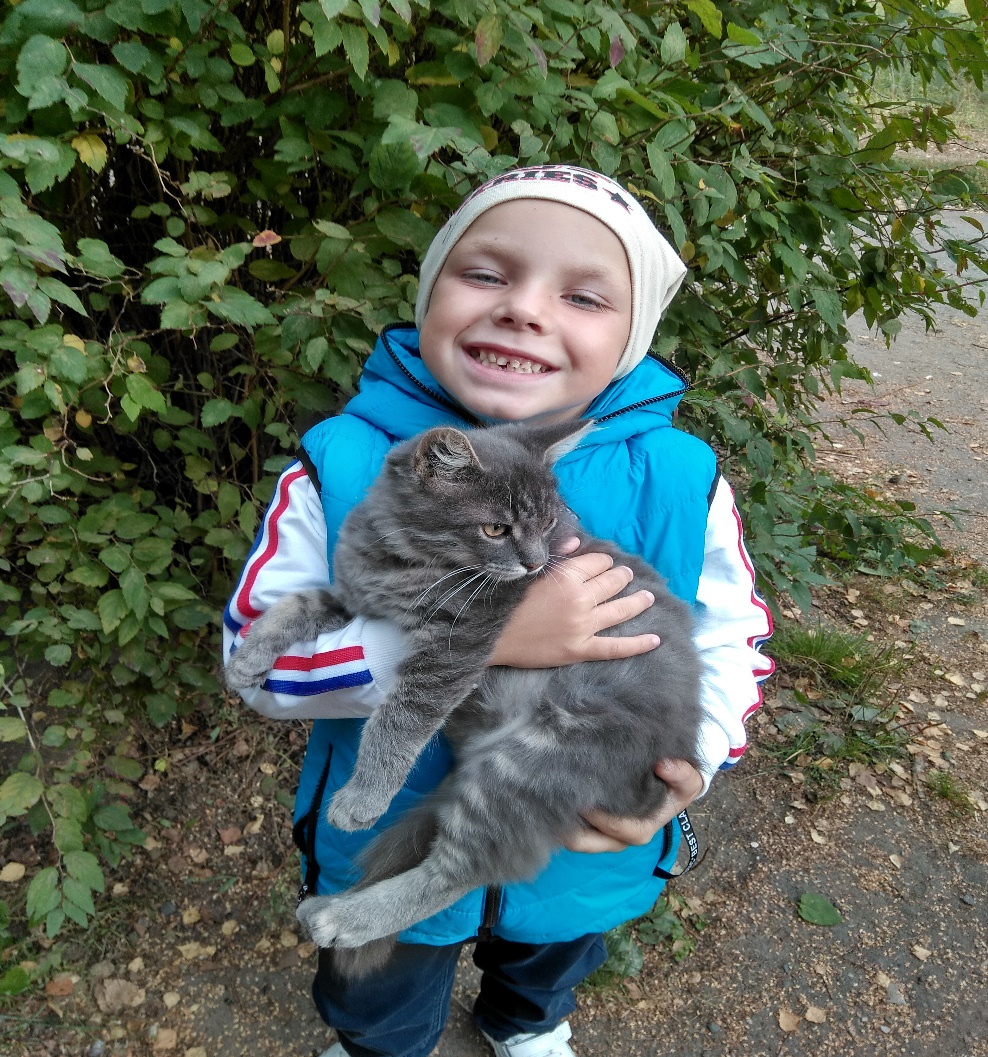 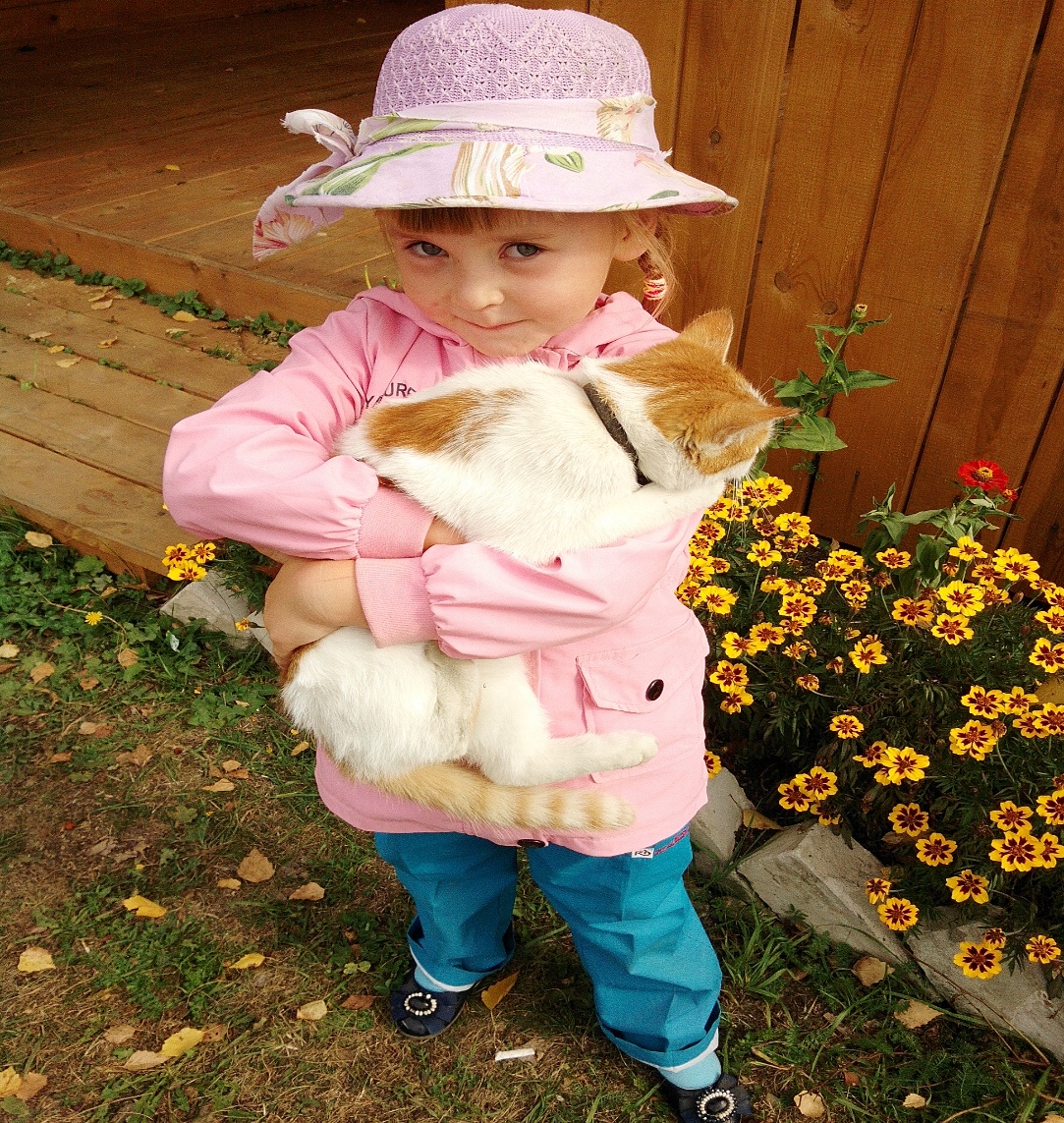 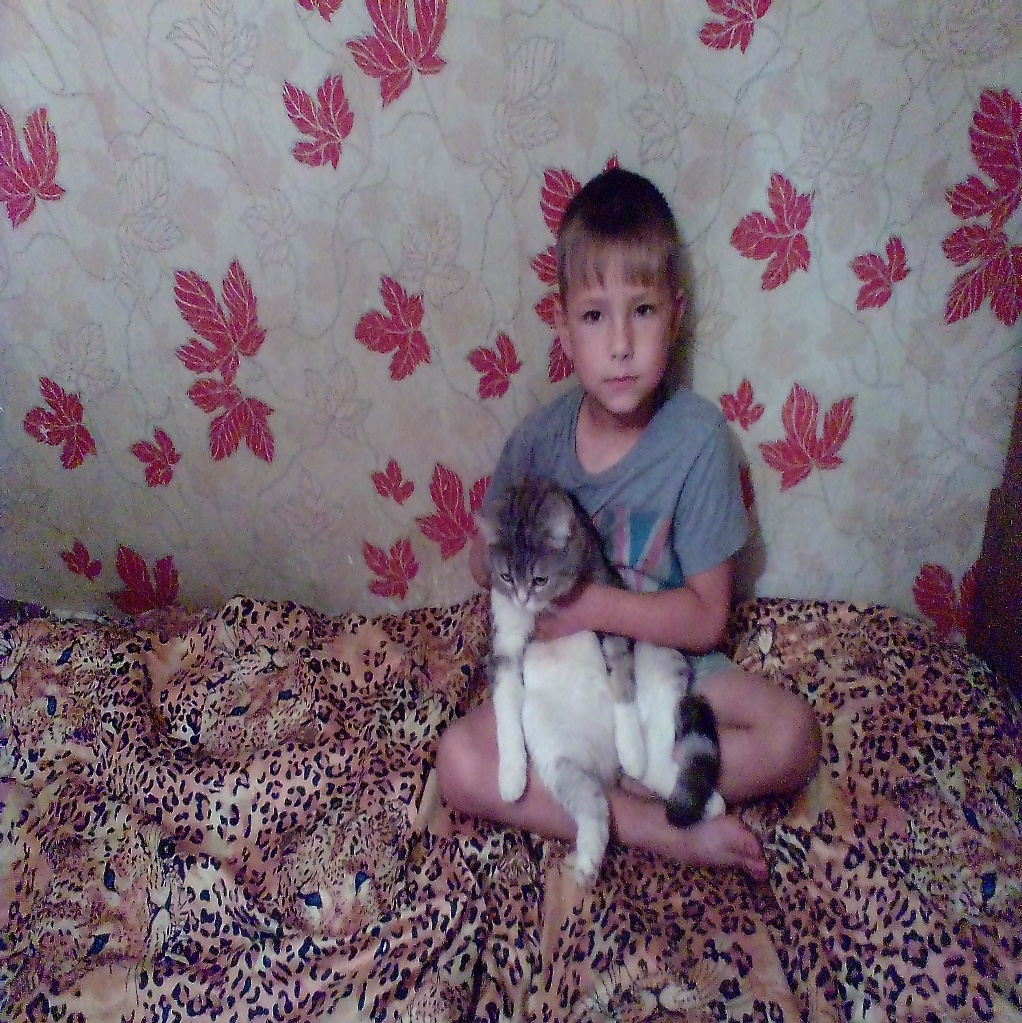 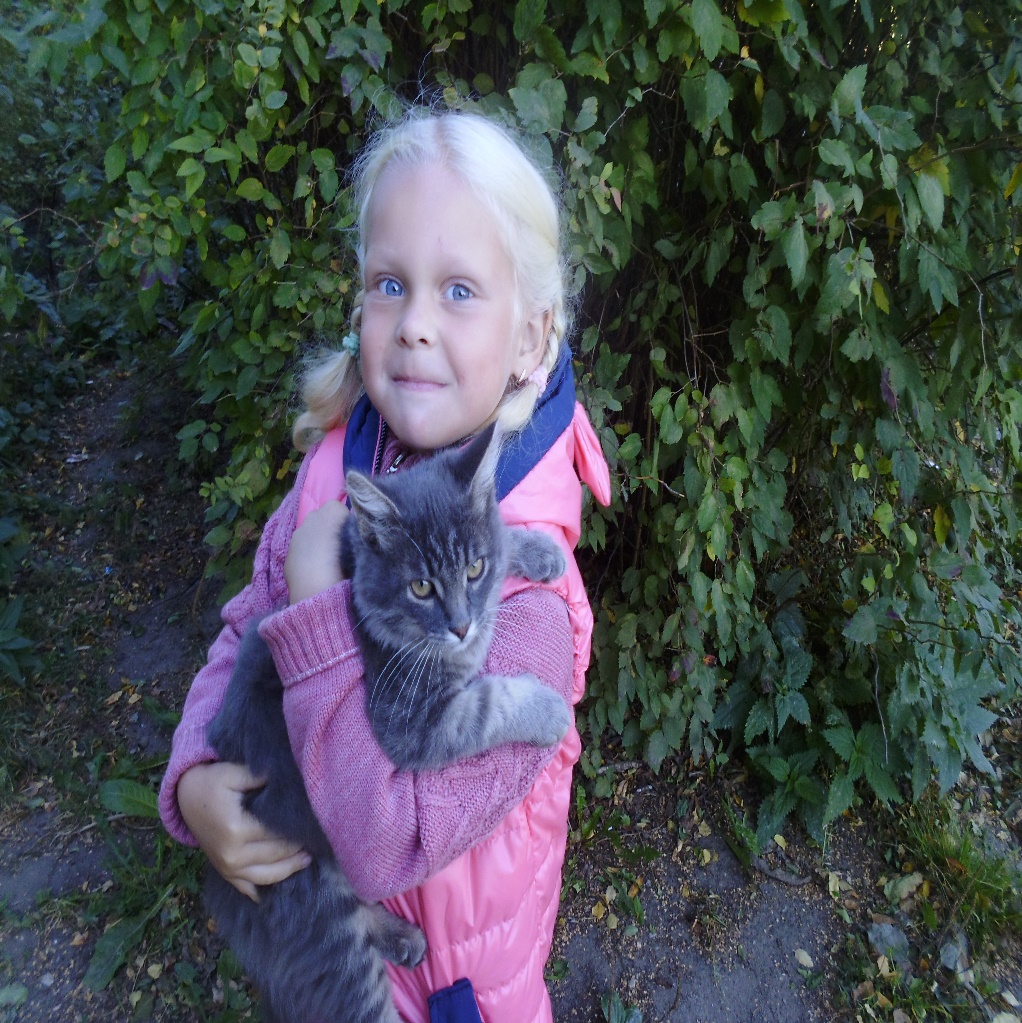 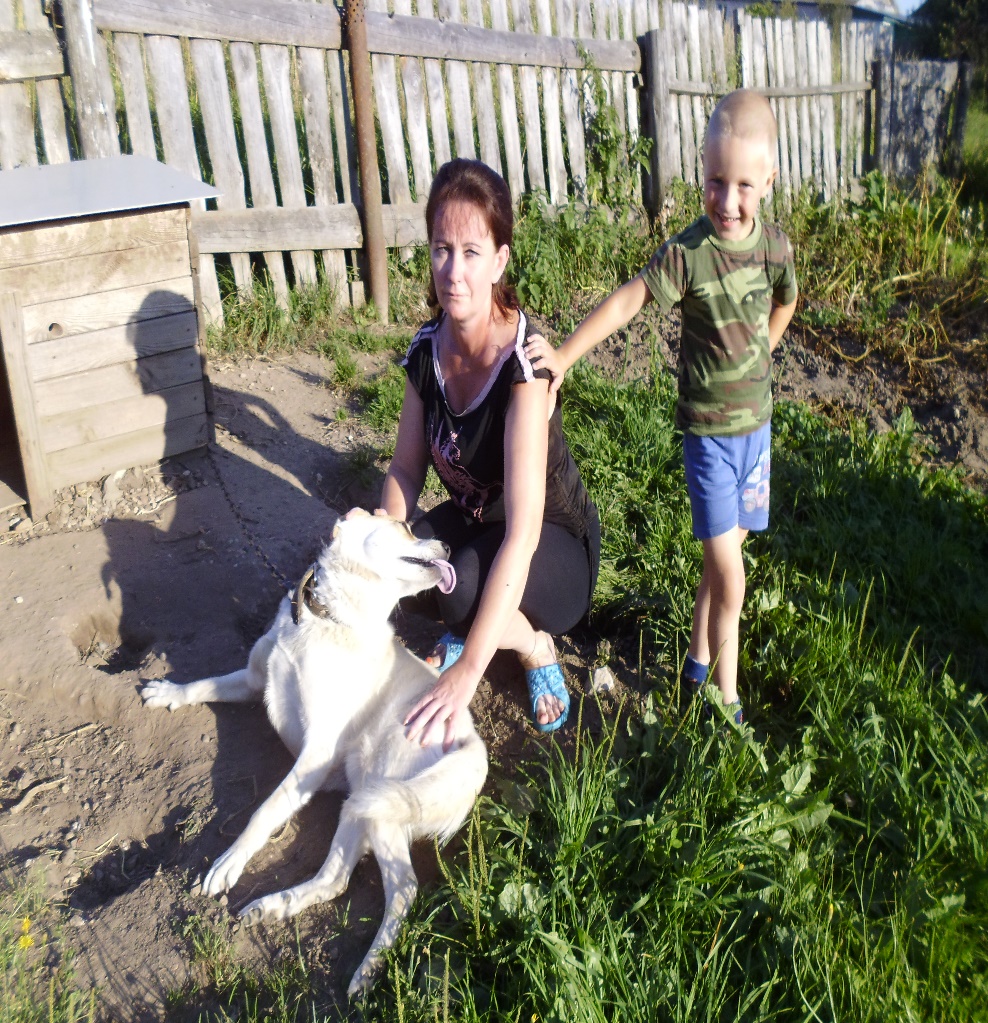 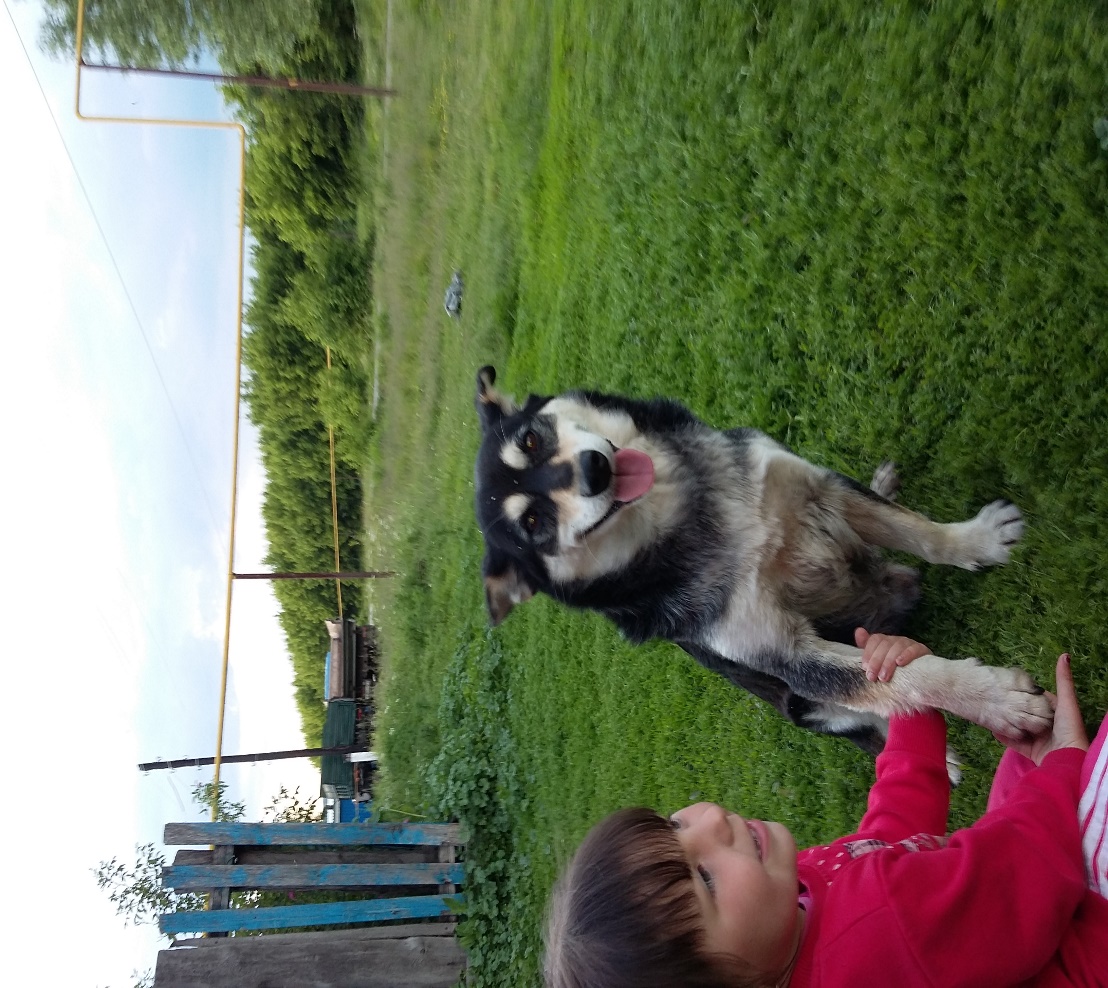 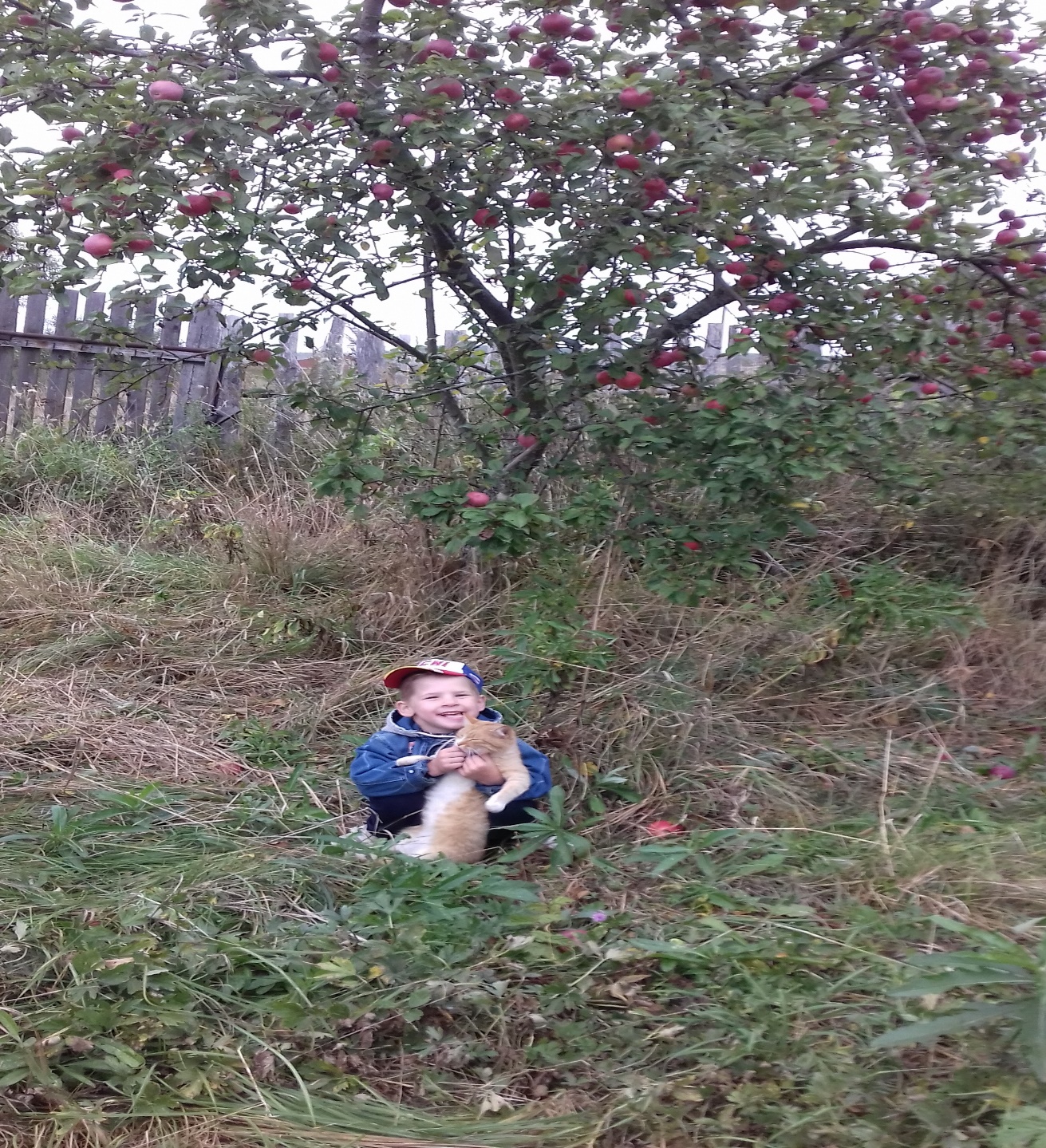 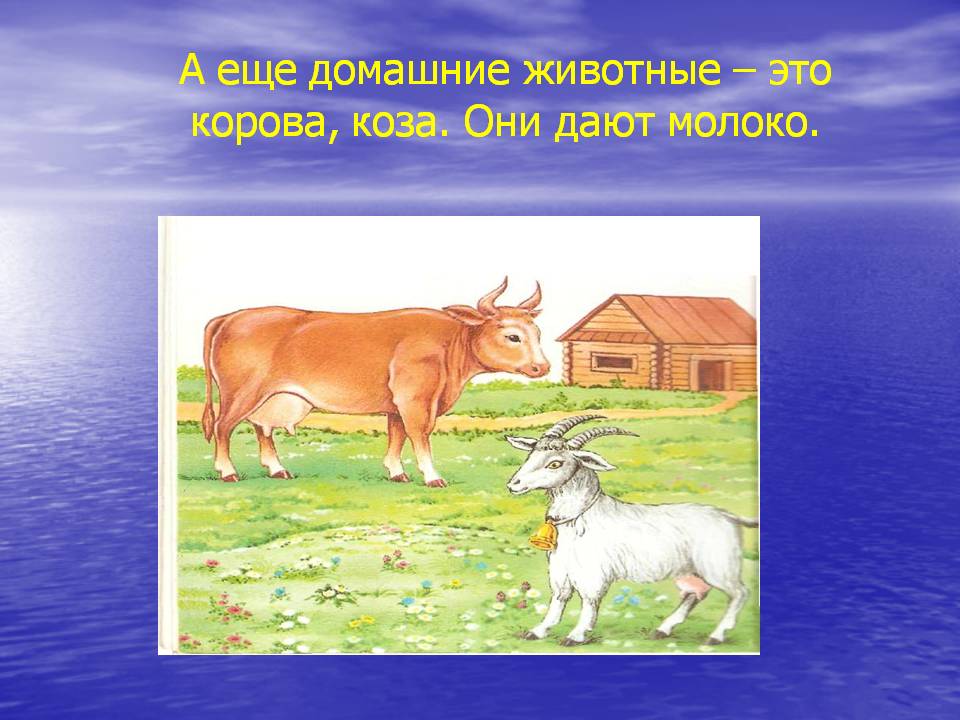 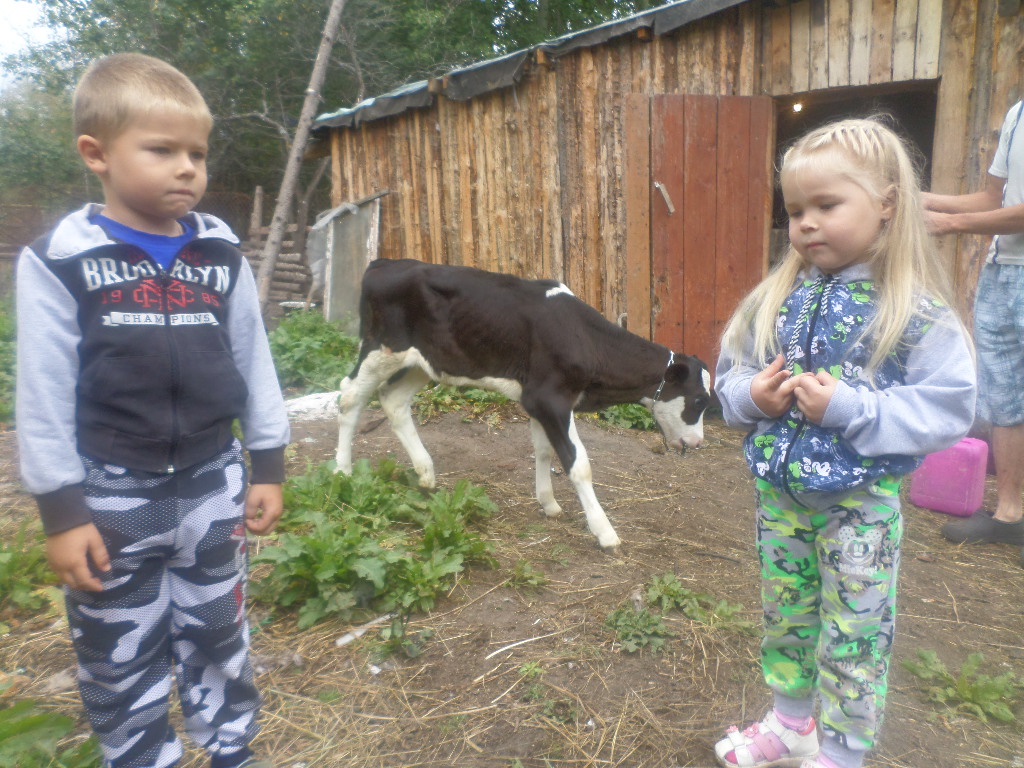 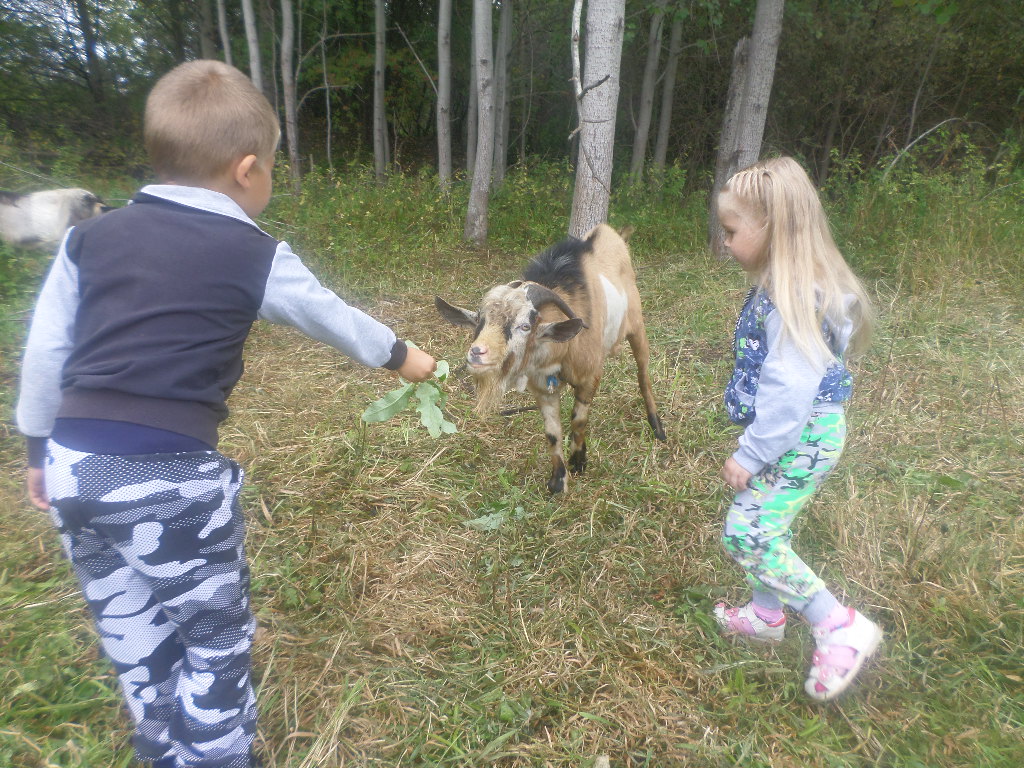 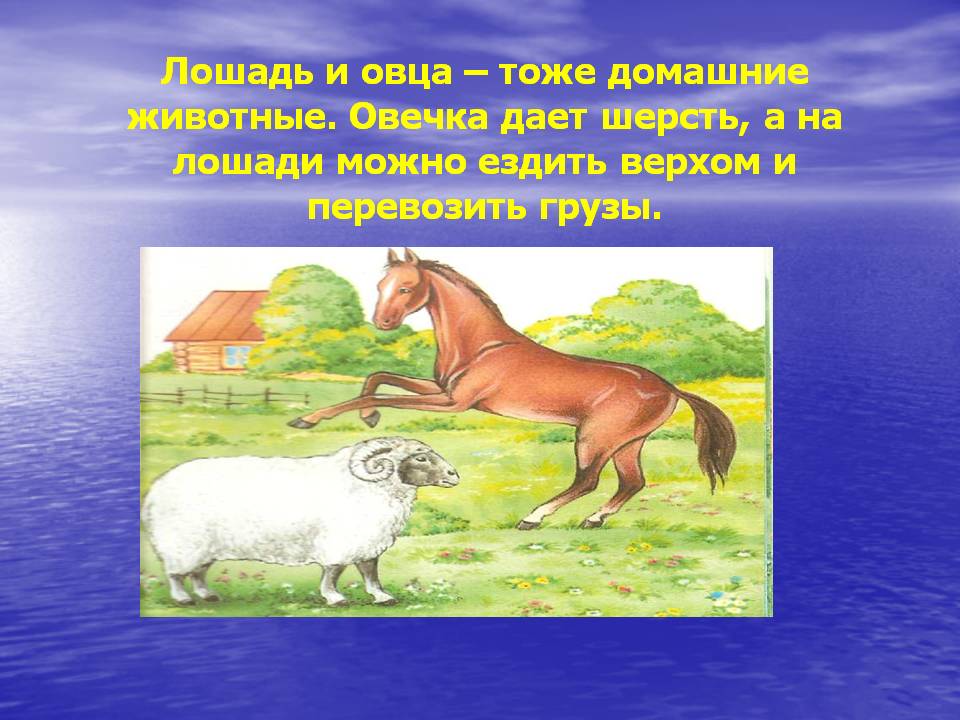 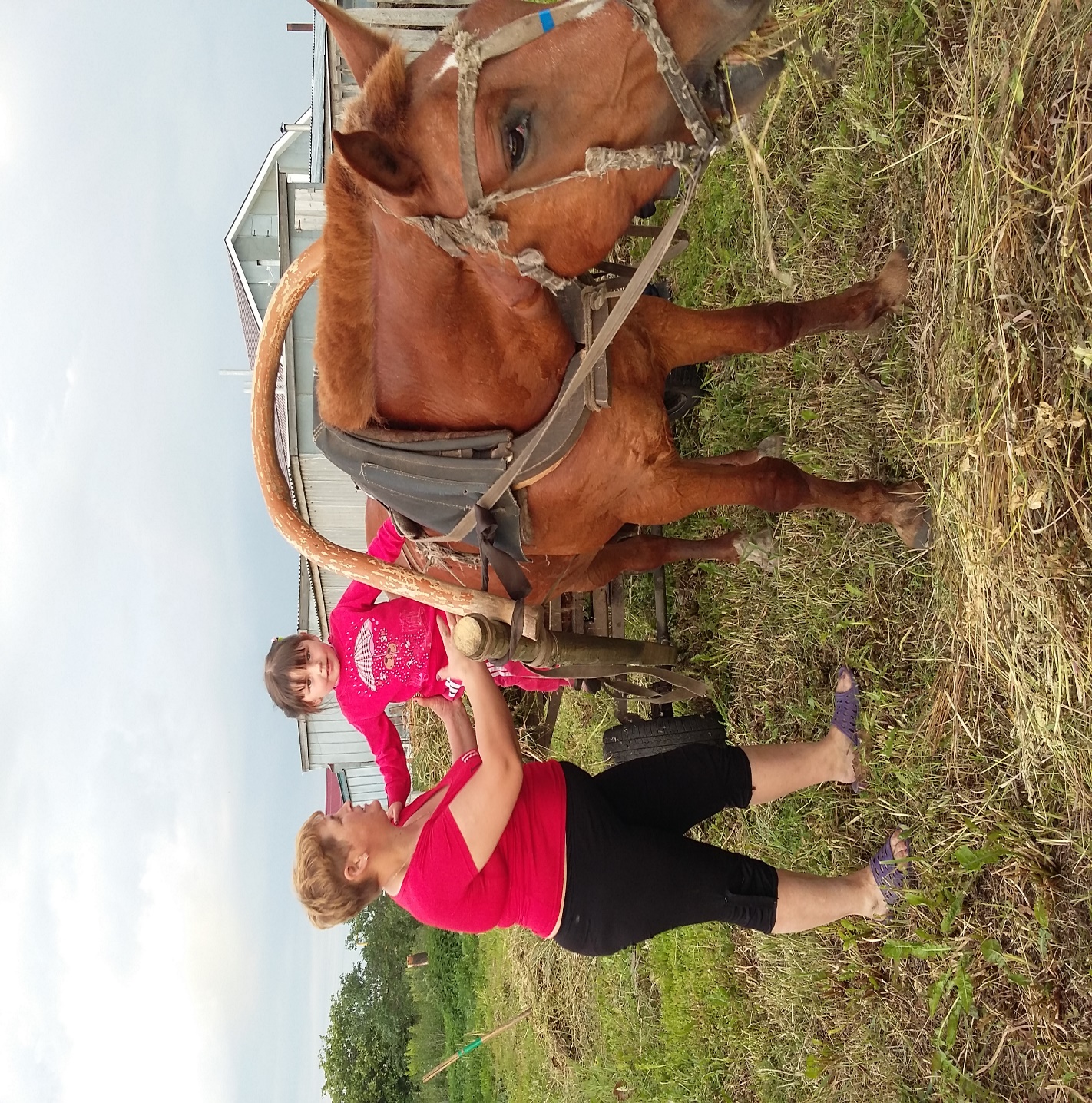 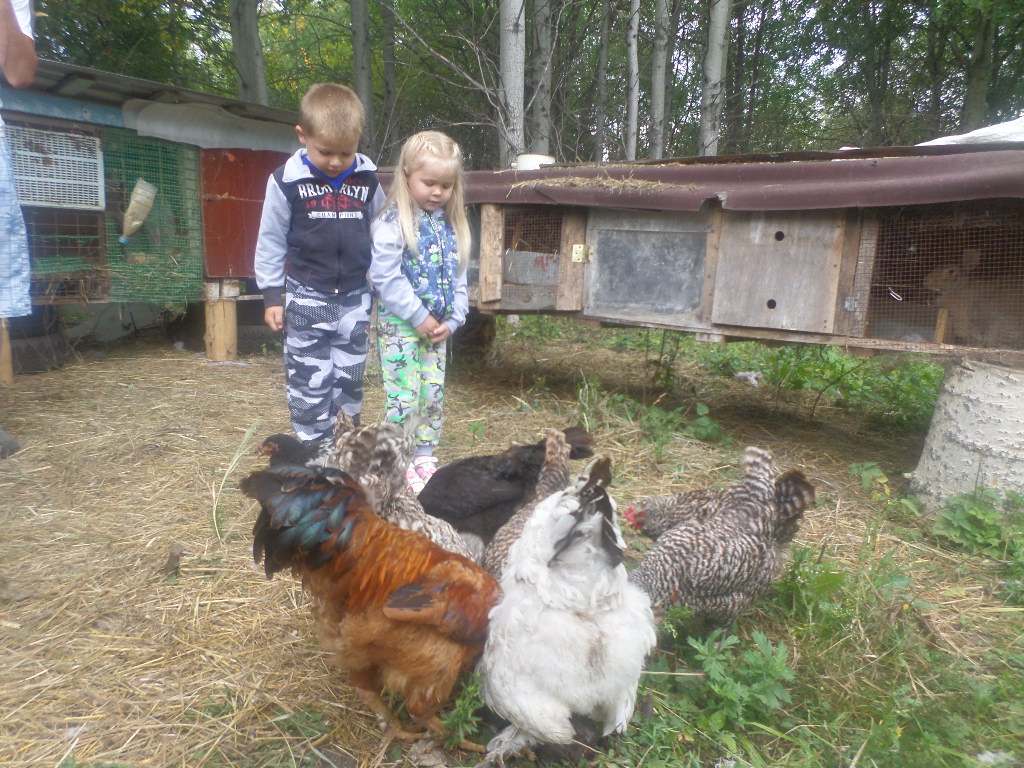 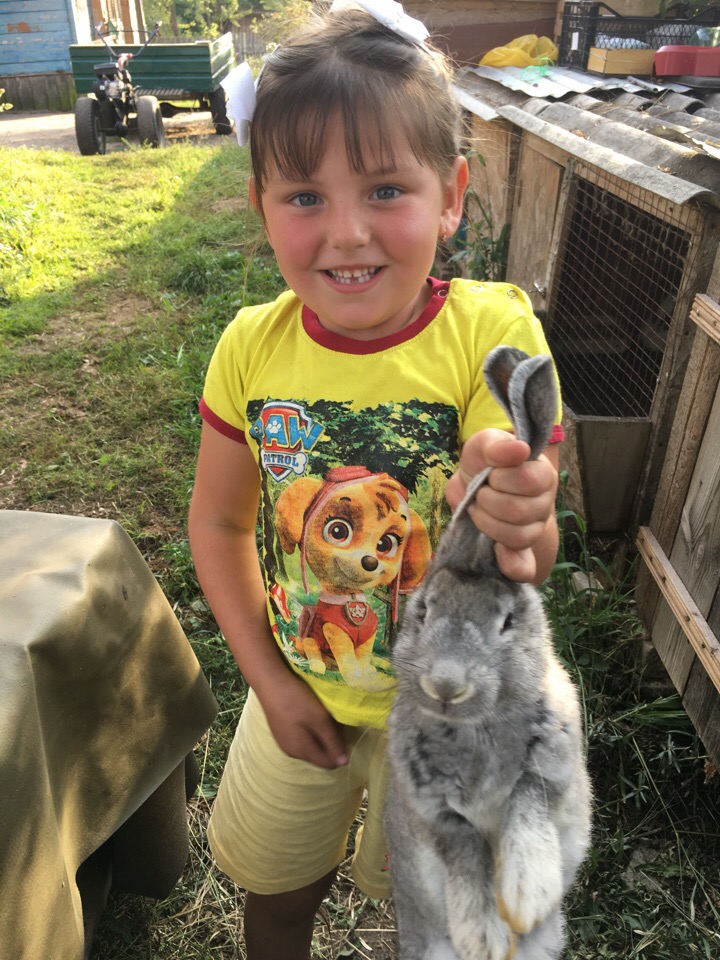 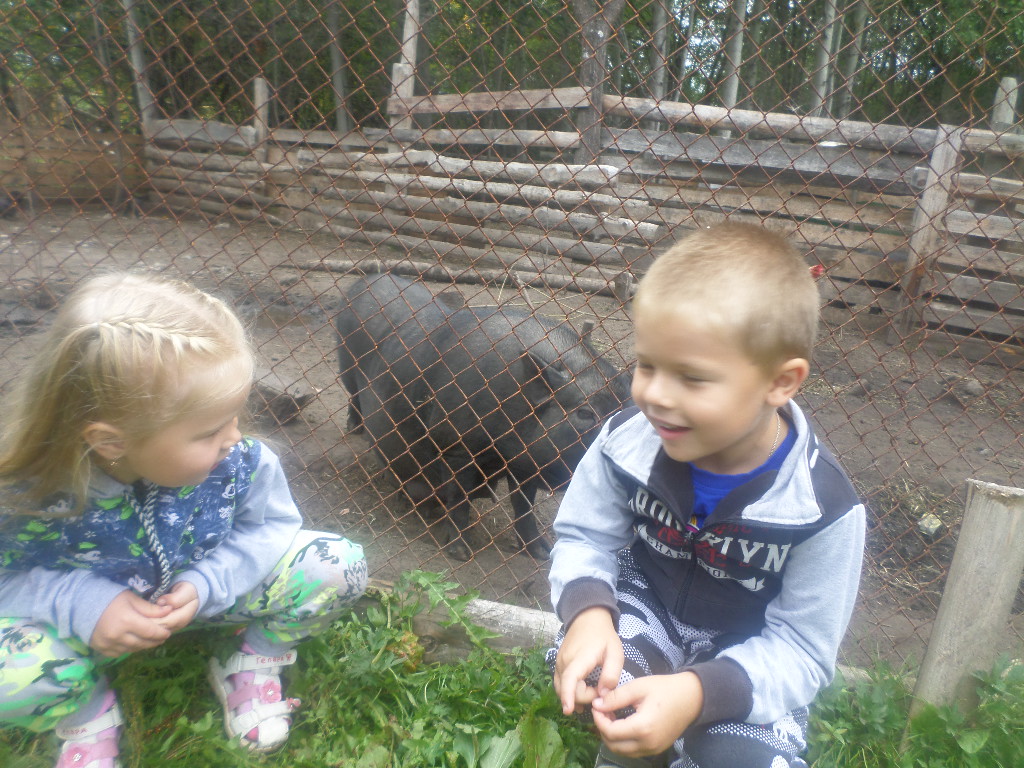 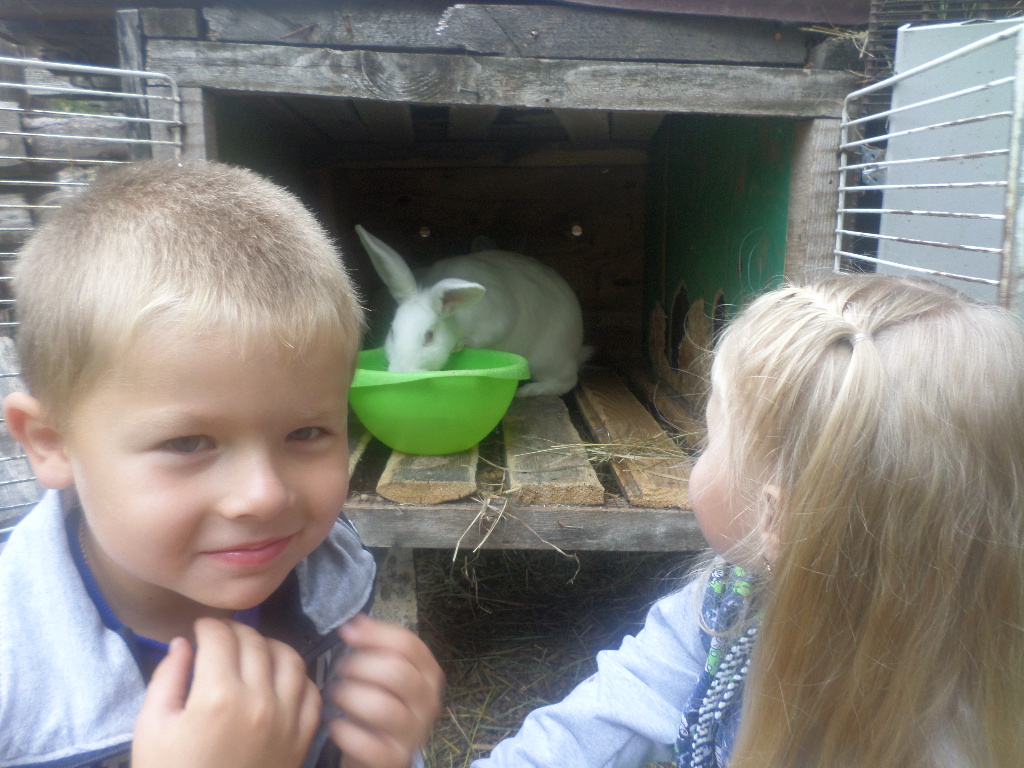 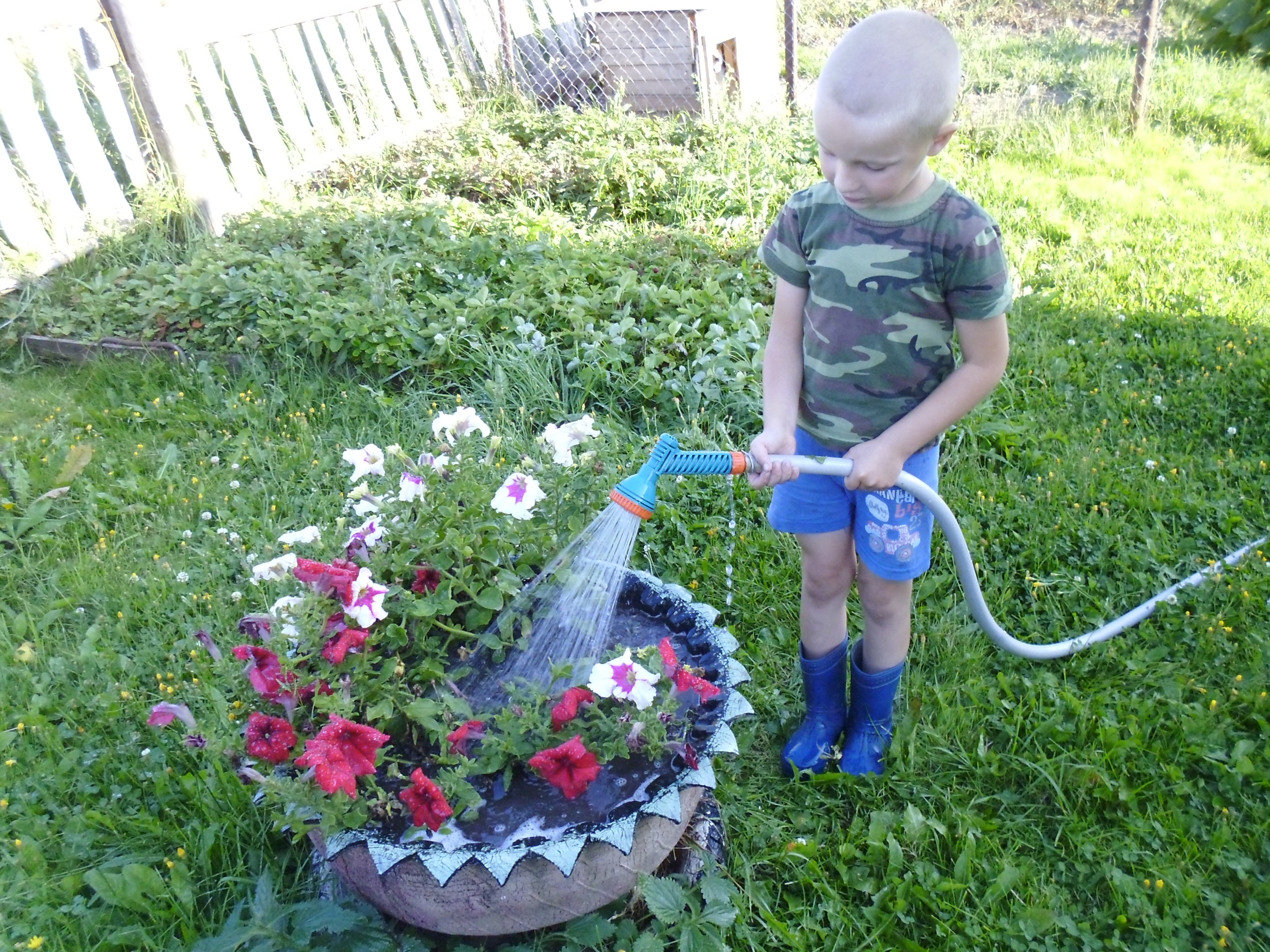 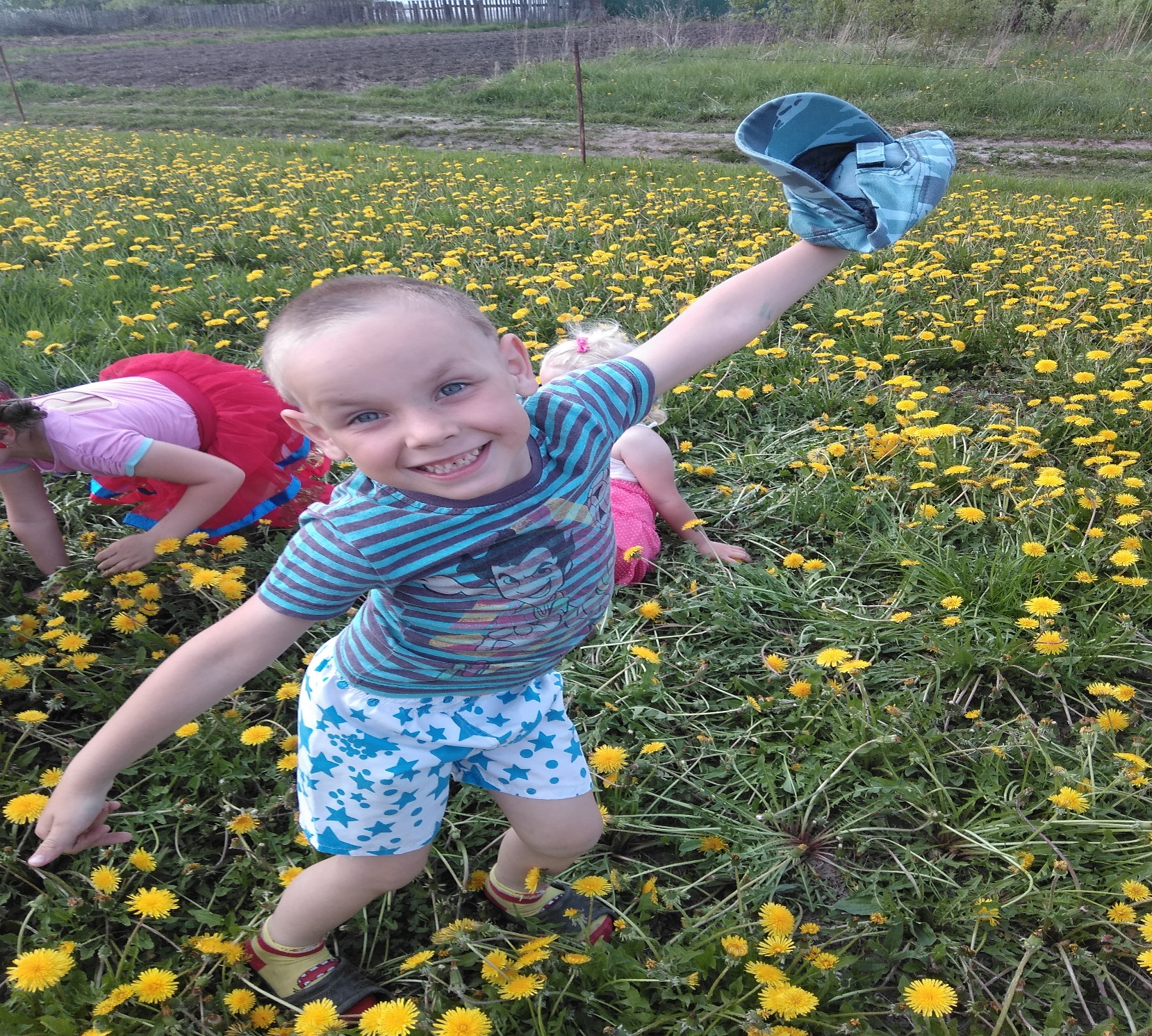 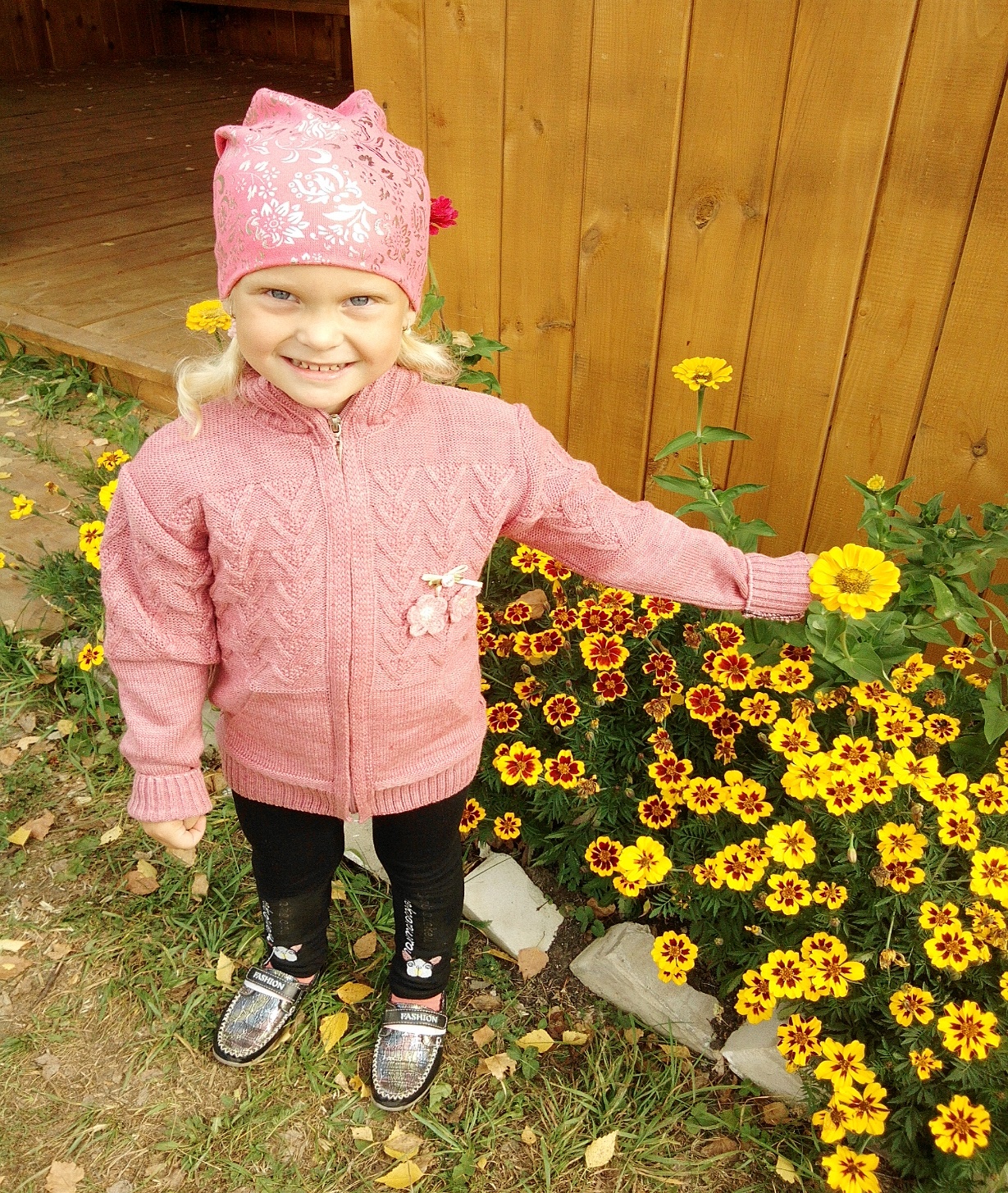 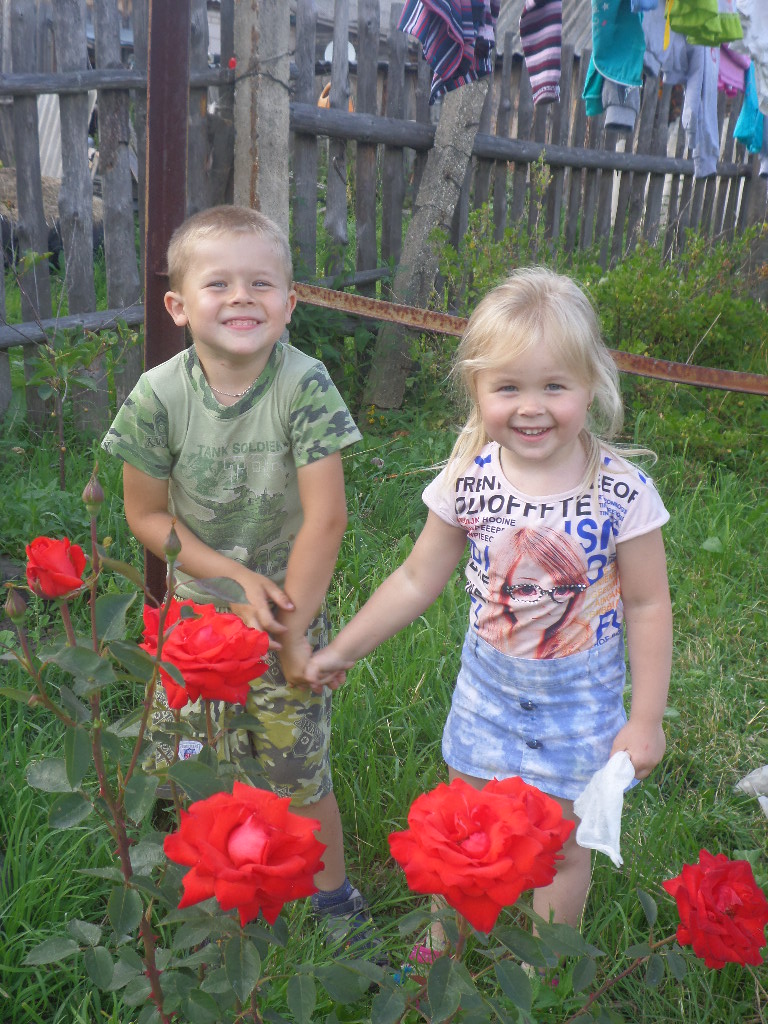 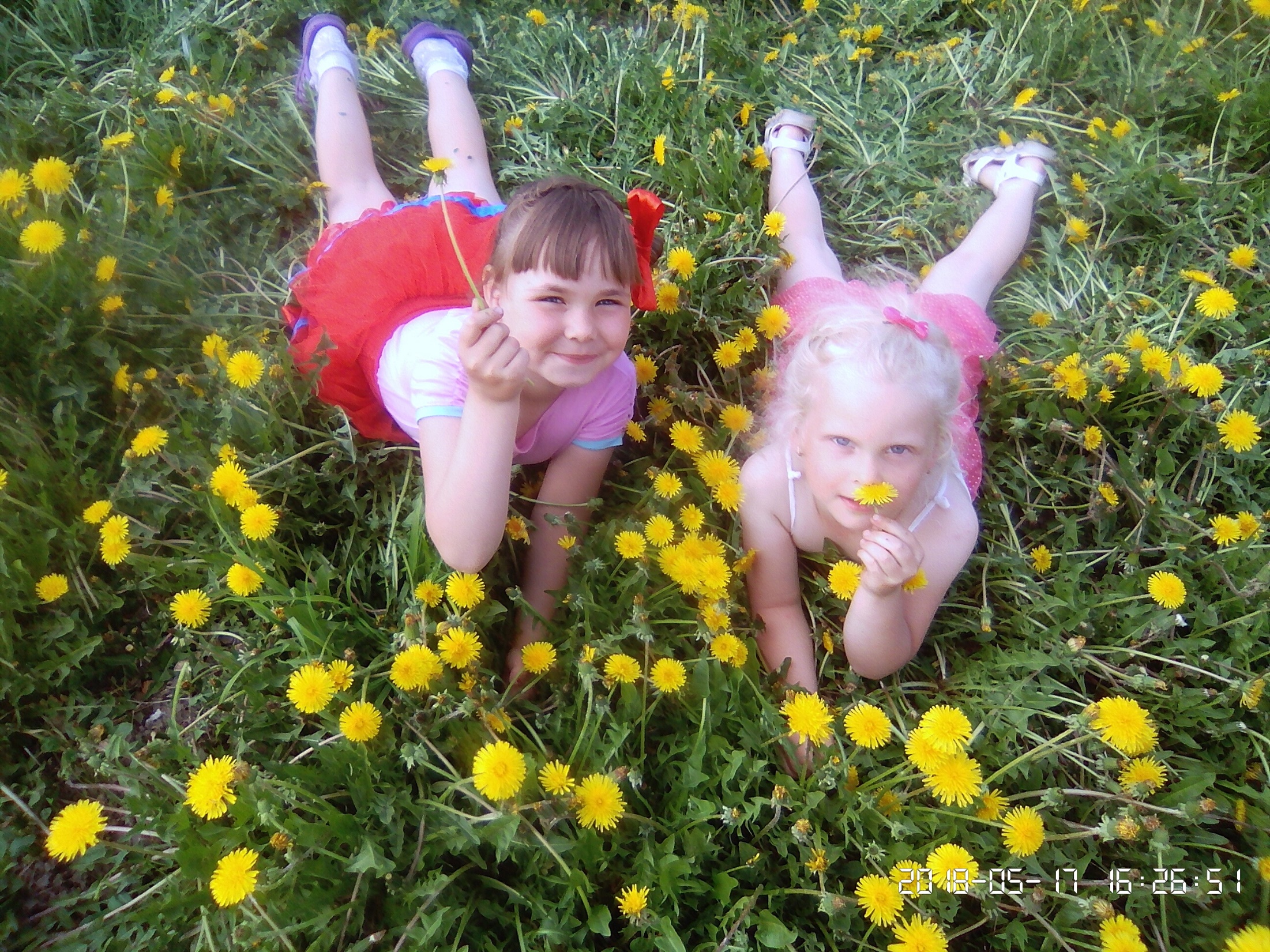